Escuela Normal de Educación Preescolar.
Licenciatura Educación Preescolar.

ENEP FORTALECIMIENTO
UNIDAD II


Estructura pedagógica y educativa del Plan de estudios 2011 de educación básica.

Alumna: Jennifer Mendoza Palacios

Asesor: Ramón de Jesús Resendiz Sánchez

4F

Saltillo Coahuila de Zaragoza
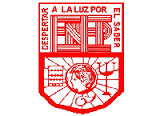 Introducción
En este mapa conceptual se verán los 6 diferentes campos
formativos de la educación preescolar que establece el
programa de estudio 2011 Guía para la educadora y los
cuales tienen la intención de desarrollar en el niño
capacidades y destrezas que tanto los niños como la
educadora deben poner en practica para poder tener
buenos resultados en su aprendizaje, tomar en cuenta
varios aspectos que van construyendo mediante avanza en
su trayecto escolar.
Lenguaje y comunicación

El lenguaje es una actividad comunicativa, cognitiva y reflexiva para integrarse y conocer culturas, interactuar en sociedad y aprender. Los niños enriquecen su lenguaje e identifican sus funciones y características en la medida en que tienen variadas oportunidades de comunicación verbal. La interacción de los pequeños con los textos fomenta su interés por conocer su contenido y es un excelente recurso para encontrarle sentido al proceso de lectura y escritura
Pensamiento matemático

Los fundamentos del pensamiento matemático están presentes desde edades tempranas,  Como consecuencia de los procesos de desarrollo y de las experiencias que viven al interactuar con su entorno, los niños desarrollan nociones numéricas, espaciales y temporales que les permiten avanzar en la construcción de nociones matemáticas mas complejas.
Exploración y conocimiento del mundo
Este campo favorece el desarrollo de las capacidades y actitudes que caracterizan al pensamiento reflexivo, mediante experiencias que les permitan aprender sobre el mundo natural y social. La elaboración de categorías y conceptos es una poderosa herramienta mental para la comprensión del mundo. La comprensión de la diversidad cultural, lingüística y social, así como de los factores que hacen posible la vida en sociedad son nociones que se favorecen en este campo.
Desarrollo físico 
Y salud

Están involucrados el movimiento y la locomoción, la estabilidad y el equilibrio, la manipulación, la proyección y la recepción. Los pequeños se mueven y exploran el mundo porque tienen deseos de conocerlo. Se desarrollan capacidades motrices gruesas y finas.
Campos formativos de preescolar
Expresión y apreciación artísticas

Esta orientado a potenciar la sensibilidad, la iniciativa, la curiosidad, la espontaneidad, el gusto estético y la creatividad mediante experiencias que propicien la expresión personal a partir de distintos lenguajes. El pensamiento en el arte implica  interpretación y representación de la realidad o en la imaginación. La educadora debe saber que es fundamental tener múltiples oportunidades para el juego libre, la manipulación de objetos, texturas, la expresión y la exploración.
Desarrollo personal y social

Se refiere a las actitudes y capacidades relacionadas con el proceso de construcción de la identidad personal y de las competencias emocionales y sociales. En la edad preescolar los niños han logrado identificar las emociones en los demás y en ellos mismos, a expresarlas, controlarlas y darles significado. El establecimiento de relaciones interpersonales fomenta la adopción de conductas pro sociales.
Conclusión
Creo que es importante tomar en cuenta todos los aspectos que marca el programa para poder tener mejores resultados al tiempo de aplicar las actividades, saber bien que es lo que se quiere favorecer en el aprendizaje del niño, lo que se quiere fomentar.
Cada uno de los campos formativos favorecen muchas competencias que son necesarias en el desarrollo integral de niño para que a lo largo de su vida las tenga bien establecidas y pueda tener grandes capacidades en todo lo que realice.